Racial and Ethnic Differences in Preventive Care and Employment for Adults with ID/DD
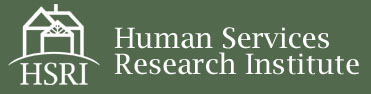 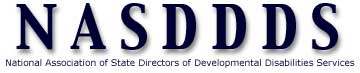 Agenda
Research Questions
Data source
Preventive Health Care
Methods, Measures and Sample
Findings
Conclusions
Limitations
Employment
Methods, Measures and Sample
Findings
Conclusions
Limitations
National Core Indicators (NCI)
[Speaker Notes: Just a brief agenda outlining this presentation]
Research Questions
Do NCI data demonstrate differences by race/ethnicity in use of preventive healthcare?

Do NCI data demonstrate differences by race/ethnicity in employment?
National Core Indicators (NCI)
[Speaker Notes: This analysis started with the following research questions. We wanted to know…….]
WHAT IS NATIONAL CORE INDICATORS (NCI)?
Multi-state collaboration of state DD agencies
Measures performance of public systems for people with intellectual and developmental disabilities
Assesses performance in several areas, including: employment, community inclusion, choice, rights, and health and safety
Launched in 1997 in 13 participating states
  Supported by participating states
  NASDDDS – HSRI Collaboration
National Core Indicators (NCI)
[Speaker Notes: What is the NCI dataset?]
NCI State Participation 2013-14
NH
WA
MA
NY
SD
ME
PA
NJ
OH*
IL
MN
OR
WI
Wash DC
CA*
KY
MO
MI
NC
DE
OK
AR
AZ
IN
NM
MD
UT
GA
VA
AL
CO
KS
LA
TX
TN
SC
FL
MS
39 states, the District of Columbia and 22 sub-state regions
HI
State contract awarded in 2013-14 through AIDD fundingCA*- Includes 21 Regional Centers
OH*- Also includes the Mid-East Ohio Regional Council
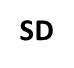 WHAT IS NCI?
Adult Consumer Survey 
In-person conversation with a sample of adults receiving services to gather information about their experiences 
Keyed to important person-centered outcomes that measure system-level indicators related to: employment, choice, relationships, case management, inclusion, health, etc. 

Adult Family, Child Family, and Family/Guardian Surveys Mail surveys – separate sample from Adult Consumer Survey 

Other NCI state level data: Mortality, Staff Stability
National Core Indicators (NCI)
Data Source:Adult Consumer Survey
Standardized, face-to-face interview with a sample of individuals receiving services
Background Information
Section I (no proxies allowed)
Section II (proxies allowed)
No pre-screening procedures
Conducted with adults only (18 and over) receiving at least one service in addition to case management
Section I and Section II together take 50 minutes (on average)
National Core Indicators (NCI)
[Speaker Notes: For this analysis, we used data from the Adult Consumer Survey.]
Do NCI data demonstrate differences by race/ethnicity in use of preventive healthcare?
Methods, Measures and Sample:
2011-2012 data collection cycle of the Adult Consumer Survey

Background Information section: demographics, residence, health, and employment information. Generally collected from records by case managers.

19 states, one regional council (AL, AR, AZ, CT, GA, HI, IL, KY, LA, MA, ME, MI, MO, NC, NJ, NY, OH, PA, SC and the Mid-East Ohio Regional Council)

Total N: 12,236 individuals
National Core Indicators (NCI)
[Speaker Notes: For this analysis, we looked at the 2011-12 administration of the ACS. The sample was composed of individuals from 19 states and one regional council, and our initial sample totaled 12,236 individuals.  We looked only at information collected in the BI section, which covers information on demographics, residence, health, and employment. This information is generally collected from existing records by case managers prior to the face to face interview.]
Methods, Measures and Sample:Race/Ethnicity
Source: two items from Background Section
Ethnicity (Hispanic, or non-Hispanic)
Race (American Indian or Alaska Native, Asian, Black or African American, Pacific Islander, White, or Other race not listed)
Items combined to create: Race/Ethnicity
White, Non-Hispanic
African American, Non-Hispanic
Hispanic 
Other race/ethnic categories too small for analysis
National Core Indicators (NCI)
[Speaker Notes: To define the r/e categories we’d use for our analysis, which would be our primary independent variable of interest, we looked at two items from the background section of the adult consumer survey. Ethnicity and Race. 

We then combined those two variables to create a Race and ethnicity variable with the following values: 

Unfortunately, other race/ethnic categories yielded numbers too small for analysis.]
Methods, Measures and Sample:Preventive Care
Person has a primary care doctor:
No 
Yes

Last complete annual physical exam (routine):
In the past year 
One year ago or more

Last dentist visit:
In the past year
One year ago or more

Last eye exam/vision screening
In the past year 
One year ago or more
Last hearing test:
Within the past 5 years
5 years ago or more (or never)

Flu vaccination in the past 12 months:
Yes
No

Ever had a vaccination for pneumonia:
Yes
No

“Don’t know” responses were excluded from these analysis – i.e. excluded from both denominator and numerator
National Core Indicators (NCI)
[Speaker Notes: Also among data collected in the BI section, there are several questions pertaining to the receipt of various preventive care procedures. 

These were used to create our 7 dependent variables.]
FINDINGS
National Core Indicators (NCI)
Race/Ethnicity of Sample
National Core Indicators (NCI)
Preventive Care:Primary Care Doctor (p < .001)
National Core Indicators (NCI)
Preventive Care:
Physical Exam in Past Year (p < .001)
Dentist Visit in Past Year (p < .001)
National Core Indicators (NCI)
Preventive Care:
Ever had pneumonia vaccine (p < .001)
Flu vaccine in past year (p < .001)
National Core Indicators (NCI)
Small Area Variation
Rates of health care use vary over well-defined geographic areas.
Significant variation has been shown to exist in the rates of hospitalization for diagnoses such as:
chronic obstructive lung disease, 
pneumonia, 
hypertension, 
surgical procedures. 
Potential sources of variation include differences in underlying morbidity, access to care, physician judgment, quality of care delivered, patient demand for services, and random variation, etc. 
Need to control for State of residence.
Parchman, M. (1995) Small area variation analysis: A tool for primary care research. Family Medicine Journal. 27(4): 272-6
National Core Indicators (NCI)
Preventive Care:Simple binary logistic regression (odds ratios)
Controlling for state only (coefficients for state not shown)
* p<.01
National Core Indicators (NCI)
Controlling for State of Residence…
African American, Non-Hispanic respondents are significantly less likely than White, Non-Hispanic respondents to have:
Had a physical exam in the past year
Had a dental exam in the past year
Had a flu vaccine in the past year
Ever had a pneumonia vaccine
Hispanic respondents are significantly less likely than White, Non-Hispanic respondents to have:
Had a physical exam in the past year
Had a flu vaccine in the past year
Ever had a pneumonia vaccine
National Core Indicators (NCI)
BUT…
Differences may be due to other demographic characteristics.
The following demographic variables were tested and found to be significantly different among the three racial/ethnic categories:
Age 
Gender
Individual’s primary language
Individual’s primary means of expression
Level of  intellectual disability
Mobility 
Other diagnoses (in addition to ID/DD)
Residence type
National Core Indicators (NCI)
Demographic Differences:
Average Age (p < .01)
Gender, FEMALE (p < .01)
National Core Indicators (NCI)
Demographic Differences:
Primary language – NON-ENGLISH (p < .01)
Primary means of expression (p<.01)
National Core Indicators (NCI)
Demographic Differences:
Level of Intellectual Disability (p < .01)
National Core Indicators (NCI)
Demographic Differences:
Mobility level (p < .01)
National Core Indicators (NCI)
Demographic Differences:
Other diagnoses
National Core Indicators (NCI)
Demographic Differences:
Residence Type (p < .01)
National Core Indicators (NCI)
We see……
There are significant differences in demographic characteristics amongst individuals of differing races/ethnicities. 
Could those differences be influencing the racial and ethnic disparities we see in preventive healthcare use? 

Logistic regression to control for these demographic differences.
National Core Indicators (NCI)
Logistic Regression Results
* p < .01
National Core Indicators (NCI)
Controlling for State & Demographics…
Race/ethnicity is still a significant predictor for :
Has had dentist visit in past year
African American, Non-Hispanic respondents are significantly less likely to have had a dentist visit in the past year
Has had flu vaccine in past year
African American, Non-Hispanic respondents are significantly less likely than White, Non-Hispanic respondents to have had a flu vaccine in the past year

Controlling for other demographic factors, race/ethnicity is no longer a significant predictor for:
Has primary care doctor
Has had physical exam in past year 
Has ever had pneumonia vaccine
National Core Indicators (NCI)
Conclusions:
There are apparent differences in likelihood of receiving preventive care by race/ethnicity
White, Non-Hispanic respondents less likely to have a primary care doc
White, Non-Hispanic respondents more likely to have had a physical exam, a dental exam, a flu vaccination and/or a pneumonia vaccination
Adults with IDD of different racial/ethnic backgrounds also differ in other demographic factors
Where they live  (both type of residence and state of residence)
Their age
Their means of expression
Their language
Their level of ID
Other diagnoses
Their level of mobility
It is crucial to control for these demographic factors.
National Core Indicators (NCI)
Conclusions:
After controlling for demographics and state:
Many differences observed in descriptive analyses are no longer significant. 
However, some differences remain:
Race/ethnicity is still a significant predictor for :
Has had dentist visit in past year
African American, Non-Hispanic respondents are significantly less likely to have had a dentist visit in the past year
Has had flu vaccine in past year
African American, Non-Hispanic respondents are significantly less likely than White, Non-Hispanic respondents to have had a flu vaccine in the past year
National Core Indicators (NCI)
Conclusions:
State in which individual resides is a highly significant predictor of receipt of all preventive care variables. 

Residence type is strongly related to use of preventive care. 

Speaking  a language other than English has a negative effect on receipt of a physical exam in the past year and receipt of a dental exam in the past year

Individuals with less mobility are significantly more likely than those who are self-mobile (without using aids) to have been vaccinated against the flu and pneumonia.  

Age is significantly related to receipt of physical exam, dentist visit and flu and pneumonia vaccines.
National Core Indicators (NCI)
Do NCI data demonstrate differences by race/ethnicity in employment?
Methods, Measures and Sample:
2011-2012 data collection cycle

Background Information section: demographics, residence, health, and employment information. Generally collected from records by case managers.

Section I: Face-to-face interview: Satisfaction and preferences

19 states, one regional council (AL, AR, AZ, CT, GA, HI, IL, KY, LA, MA, ME, MI, MO, NC, NJ, NY, OH, PA, SC and the Mid-East Ohio Regional Council)

Total N: 12,236 individuals
National Core Indicators (NCI)
Methods, Measures and Sample:Race/Ethnicity
Source: two items from Background Section
Ethnicity (Hispanic, or non-Hispanic)
Race (American Indian or Alaska Native, Asian, Black or African American, Pacific Islander, White, or Other race not listed)
Items combined to create: Race/Ethnicity
White, Non-Hispanic
African American, Non-Hispanic
Hispanic 
Other race/ethnic categories too small for analysis
National Core Indicators (NCI)
Methods, Measures and Sample:Employment
Person has paid job in the community:
No 
Yes
Person does not have a paid job in the community, but would like one:
No 
Yes
Person has paid job in the community but would like to work somewhere else:
No 
Yes
Hours worked and hourly wages
Continuous
National Core Indicators (NCI)
FINDINGS
National Core Indicators (NCI)
In paid community job in the past 2 weeks (no significance)
National Core Indicators (NCI)
Doesn’t Have Paid Community Job, But Wants Paid Community Job (p<.001)
National Core Indicators (NCI)
Has Paid Community Job, Wants to Work Somewhere Else (p<.001)
National Core Indicators (NCI)
Wages and Hours: Paid Community Jobs
National Core Indicators (NCI)
Regressions Controlling for state only (coefficients for state not shown)
***p<.001 **p<.01
National Core Indicators (NCI)
Conclusions
After controlling for state:
African American, Non-Hispanic respondents are significantly more likely to want a job (if not working) and to want a different job (if working). 
Hispanic respondents work significantly more hours than White, Non-Hispanic respondents. 
Too few degrees of freedom to control for demographic factors
Expect results regarding the influence of race/ethnicity to be similar to the initial analyses. 
Future research should examine differences in employment among race/ethnicities.
National Core Indicators (NCI)
Limitations
“Don’t know” responses are excluded from analyses.  For some health care and employment variables, the rate of “don’t know” responses are fairly high.  

Data less likely to be available in independent/family home settings – i.e. higher rates of “don’t know” responses. 

In preventive care examination, choice is not taken into account - what if person does not want to get a specific test?

There may be other pertinent factors affecting likelihood of receipt of care and employment that were not controlled for.  For example, no data available on income or SES. Previous research has shown that racial/ethnic disparities are often confounded by disparities based on SES. 

Standards regarding recommended frequency of preventive care used are for general population.


It’s important to continue research on these topics in order to inform the development of more targeted education and outreach.
National Core Indicators (NCI)
Contacts
HSRI
Josh Engler: jengler@hsri.org
Dorothy Hiersteiner: dhiersteiner@hsri.org 
NASDDDS
Mary Lee Fay: MLFay@nasddds.org

NCI website: www.nationalcoreindicators.org
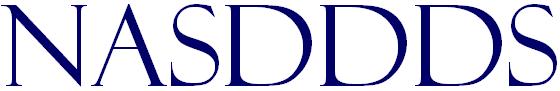 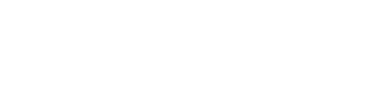 National Core Indicators (NCI)